Silverlight 4 – A Guided Tour of MEF
Mike Taulty, Microsoft UK
mtaulty@microsoft.com
mtaulty.com
@mtaulty
MEF – What is it? How and when do I get it?
the Managed Extensibility Framework
an extensible framework for composing applications from a set of loosely-coupled parts discovered and evolving at run-time 
versions
.NET Framework shipping with Silverlight 4 
.NET Framework 4 shipping with VS 2010
CodePlex version for Silverlight 3, .NET 3.5 Sp1
“scenario”
MediaPlayer
Constructor()
GetAlbumInfo(“Blood on the Tracks”)
AlbumInfoProvider
IAlbumInfoProvider
GetAlbumArt(“Blood on the Tracks”)
Constructor()
AlbumArtProvider
IAlbumArtProvider
using MEF in our scenario
MEF models composable parts
import
import
import
Part
export
export
MEF composes parts
import
import
import
import
import
import
import
part
part
part
part
import
import
export
export
export
Composition Engine
export
part
part
part
part
part
which parts compose together?
import
import
import
part
export
export
?
import
part
matching imports to exports
parts & part definitions
import
import
import
import
Part
PartDefinition
CreatePart()
PartDefinition is a blueprint for a Part
similar to Object and Type in .NET
but can have Part without PartDefinition
export
export
export
container draws parts from catalogs
PartDefinition
PartDefinition
PartDefinition
PartDefinition
PartDefinition
PartDefinition
PartDefinition
PartDefinition
PartDefinition
import
import
import
PartDefinition
import
import
import
PartDefinition
import
import
import
PartDefinition
Part
Part
Part
Catalog
Catalog
Catalog
export
export
export
export
export
export
CompositionContainer
Catalog
or mix in pre-instantiated parts
part
Imports(“Foo”)
part
Compose()
Exports(“Foo”)
CompositionContainer
the built-in catalogs*(* one is missing, we’ll come back to it later )
things change - recomposition
part
New parts [introduced to/removed from] container may have an impact on this import – a part can opt-in to allow this recomposition
CompositionContainer
Compose()
part?
part
part
Catalog
Catalog
PartDefinition
PartDefinition
PartDefinition
Catalog
PartDefinition
Some catalogs support additions
recomposition is key for Silverlight
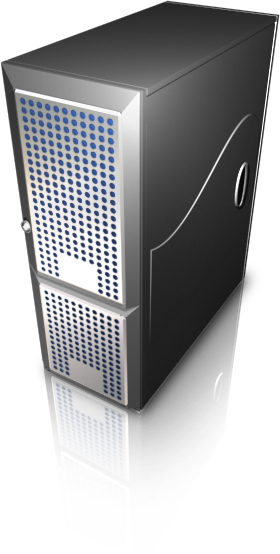 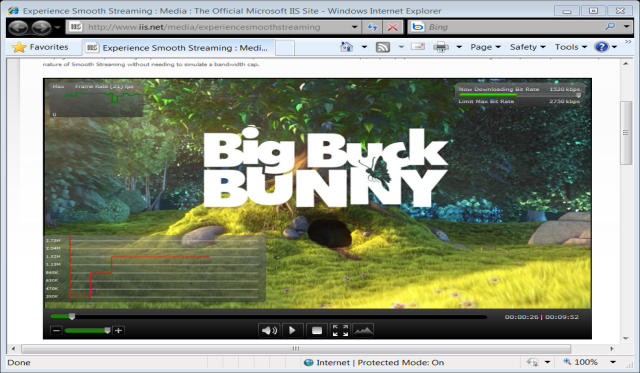 initial, small download
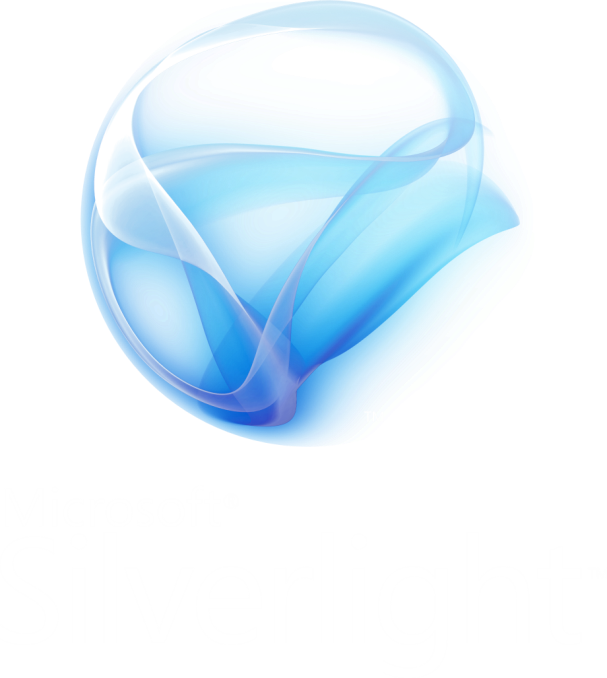 MyApp.xap
Extras.xap
additional functionality
recomposition & DeploymentCatalog( completing our story of built-in catalogs )
stable composition
reject parts with unsatisfied imports
reject changes that break “agreements”
part
part
requires exactly
one part
requires
part
part
CompositionContainer
requires
different part,
same contract
missing
part
stable composition
MEF and Model View ViewModel
Strong separation of concerns possible with Silverlight development
user interface declared in XAML
loosely binds to data
functionality invoked by declarative commands
Encapsulated by the “MVVM” pattern
model
(“data”)
binding
view
(declarative XAML)
viewmodel
(state & data for view)
commands
MEF and MVVM
Pointers to more advanced topics
part ownership
part
part definition
part
Disposable
Imports(“Foo”)
catalog
Exports(“Bar”)
part
references
Shared
Imports(“Bar”)
CompositionContainer
Compose()
part
Exports(“Foo”)
container only owns parts it created
will Dispose those parts when it is Disposed
container references some parts
needs those marked shared or recomposable
owns
extensibility – catalogs & export providers
Catalog
ComposablePartCatalog
CompositionContainer
CatalogExportProvider
ExportProvider
ExportProvider
...
CatalogExportProvider
ExportProvider
AggregateExportProvider
ExportProvider
CompositionContainer
ExportProvider
extensibility – programming models
MEF Primitives
Programming models in MEF are pluggable
[Attribute] is the built-in model
Custom models involve implementing some/all of MEF’s primitive classes
resources
Channel 9 Silverlight 4 MEF Screencasts
channel9.msdn.com/tags/learnMEFSL4
Glenn Block
blogs.msdn.com/gblock 
Nicholas Blumhardt
blogs.msdn.com/nblumhardt
MEF on CodePlex
mef.codeplex.com
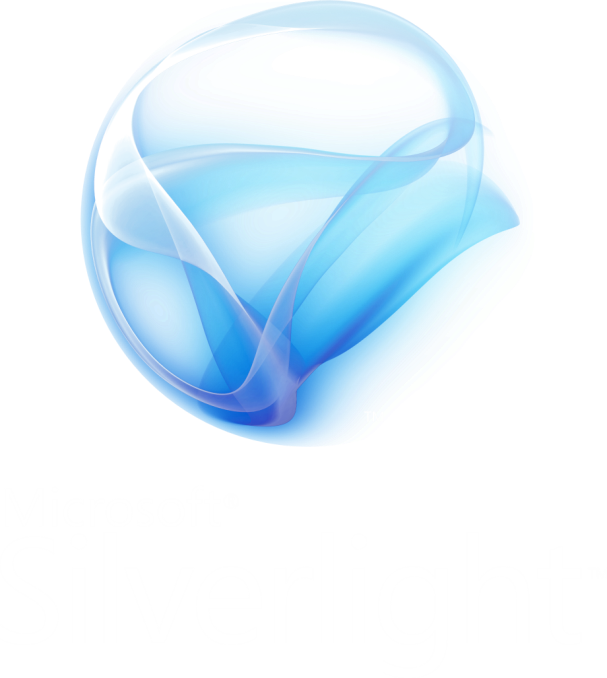 thank you 
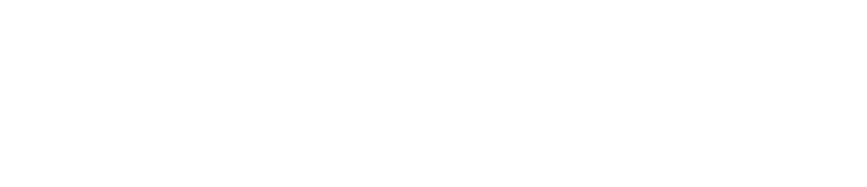 © 2010 Microsoft Corporation. All rights reserved. Microsoft, Windows, Windows Vista and other product names are or may be registered trademarks and/or trademarks in the U.S. and/or other countries.
The information herein is for informational purposes only and represents the current view of Microsoft Corporation as of the date of this presentation.  Because Microsoft must respond to changing market conditions, it should not be interpreted to be a commitment on the part of Microsoft, and Microsoft cannot guarantee the accuracy of any information provided after the date of this presentation.   
MICROSOFT MAKES NO WARRANTIES, EXPRESS, IMPLIED OR STATUTORY, AS TO THE INFORMATION IN THIS PRESENTATION.
Silverlight 4 – A Guided Tour of MEF
Mike Taulty, Microsoft UK
mtaulty@microsoft.com
mtaulty.com
@mtaulty